Surplus is geen welvaart
Welvaartsbegrippen:
Nominaal BNP gemeten via de volgende methodes (welvaart in enge zin):
Objectieve methode
Subjectieve methode
Bestedingsmethode

Welvaart in ruime zin of het brede welvaartsbegrip?
vaag omschreven in huidige syllabus, externe effecten?
Discussie duurt voort, zie ook ESB dossier “Welvaart meten” maart 2019.

Wat is de betekenis van het marktresultaat?
niet omschreven in de syllabus en havo/vwo methoden.
[Speaker Notes: Dit wordt beter in de nieuwe syllabus Jacobs 2022.]
Conclusies welvaartstheorie:
Marginale analyse om optimum te bepalen.
MO = MK: maximale winst, HAVO – VWO leerlingen snappen dit.
Pareto optimum: maximaal surplus betekent dat de allocatie optimaal is.

Het optimum bepaalt de allocatie (Q), waarbij de winst of welvaart maximaal zijn.

Bij dit optimum wordt vervolgens de winst of de welvaart uitgerekend.

Dit geeft een indicatie voor de optimale verdeling van de productiemiddelen.
[Speaker Notes: TCruciaal verschil tussen micro economie / M&O-berekeningen: exacte uitkomsten,
en macro-economie: storytelling om (politieke) keuzes te maken.
heoretische onderbouwing]
Marginale methode in micro:
Hoe groot is de winst?
Winst?
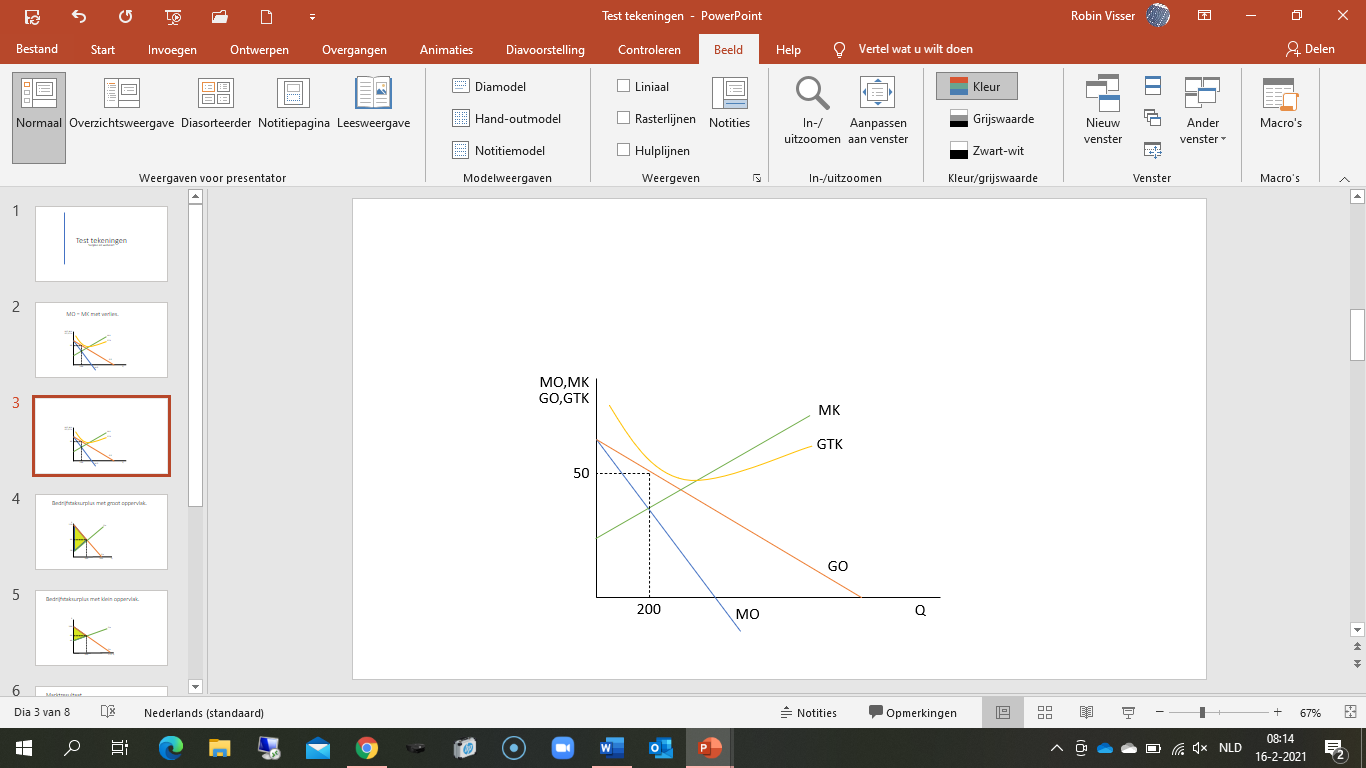 MO
[Speaker Notes: Marktresultaat: €1200     Surplus: CS: €400  PS €400]
Pareto optimum voor maximale welvaart.
En hoe groot is de welvaart nu?
Hoe groot is de welvaart?
Wat is de meetbare welvaart (enge zin):
De oppervlakte van het surplus?
Het marktresultaat?
[Speaker Notes: ESB 10 april 2019: Dossier meten van welvaart]
Centraal staat de allocatie bij marktmodellen:
Een kostprijsverhogende belasting:
Een subsidie:
[Speaker Notes: Surplusafname (Harbergerdriehoek) is welvaartafname? En een surplustoename dan?  Marktresultaat incl. overheidssaldo is tegen marktprijzen, ook in NR.]
En wat nu?
Toename surplussen  
leidt tot meer marktresultaat:
Welvaarttransfer is allocatieprobleem:
Kostprijsverhogende belasting:
Kostprijsverlagende subsidie:
Q neemt af ->
Av neemt af ->
marktresultaat neemt af.
Negatieve externe effecten/
      maatschappelijke kosten nemen af.
Q neemt toe ->
Av neemt toe ->
marktresultaat neemt toe.
Maatschappelijke baten nemen toe!
De welvaart is anders verdeeld!
Discussiepunten:
Is de marginale analyse hetzelfde als surplusanalyse?
Leidt subsidie tot welvaartverlies?
Is het reëel dat de ondernemers het grootste deel van de subsidie ontvangen?
Is welvaarttransfer een manier om herverdeling uit te leggen?
De surplusanalyse maakt brede welvaart niet zichtbaar.